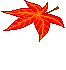 Nhiệt liệt chào mừng quý thầy, cô và các em !
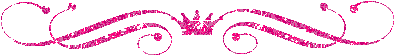 CHƯƠNG III: HỆ SINH THÁI, SINH QUYỂN VÀ BẢO VỆ MÔI TRƯỜNG
CÂU 1
CÂU 2
Hệ sinh thái
TIẾT 45 – BÀI 42:
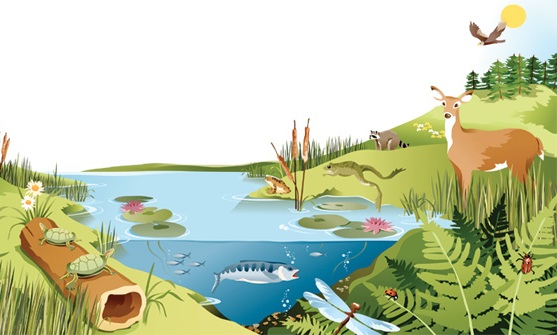 CÂU 3
CÂU 4
I. THÀNH PHẦN CẤU TRÚC CỦA HỆ SINH THÁI
Đất
 Nước
 Không khí
 Ánh sáng
 Nhiệt độ
 Độ ẩm
.....
Thực vật
 Một số VSV tự dưỡng (VK lam...)
ĐV ăn TV
 ĐV ăn ĐV
Vi khuẩn
 Nấm 
 ĐV không xương sống (giun đất, sâu bọ...)
II.  KHÁI NIỆM HỆ SINH THÁI
↔
Sinh cảnh
Quần xã sinh vật
…….………   +    ……….........
Hệ sinh thái =
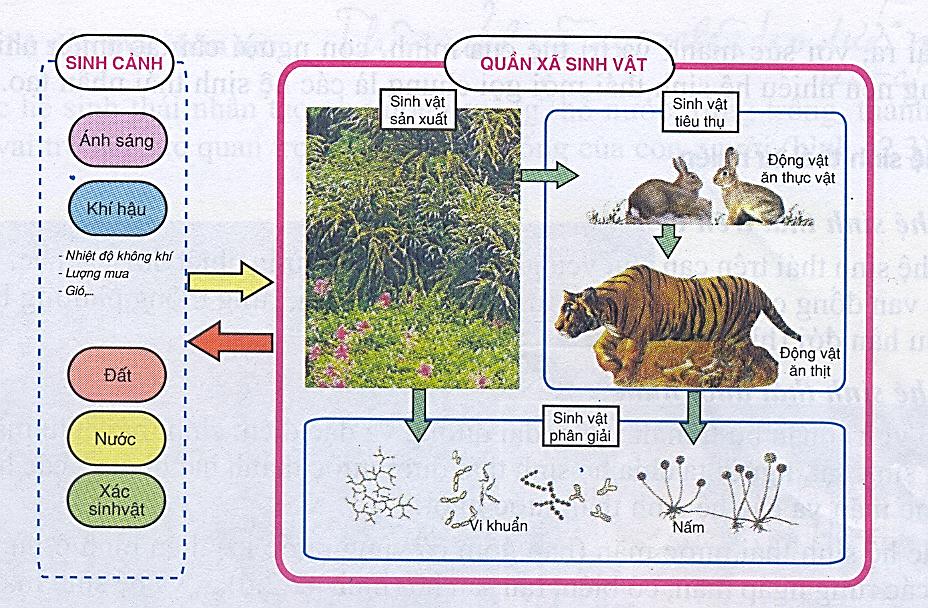 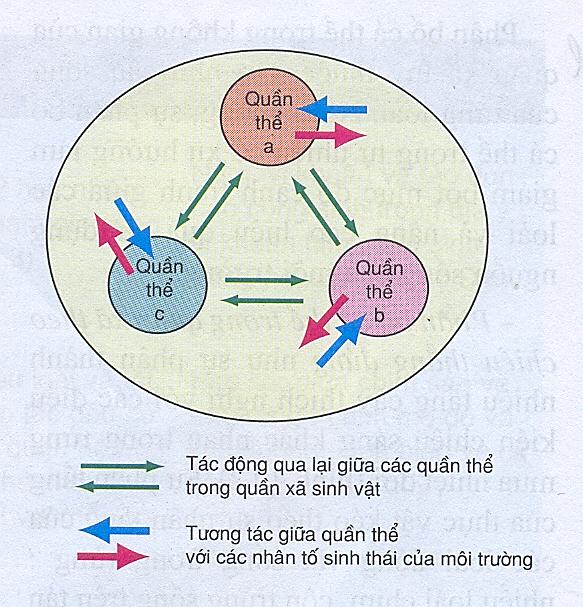 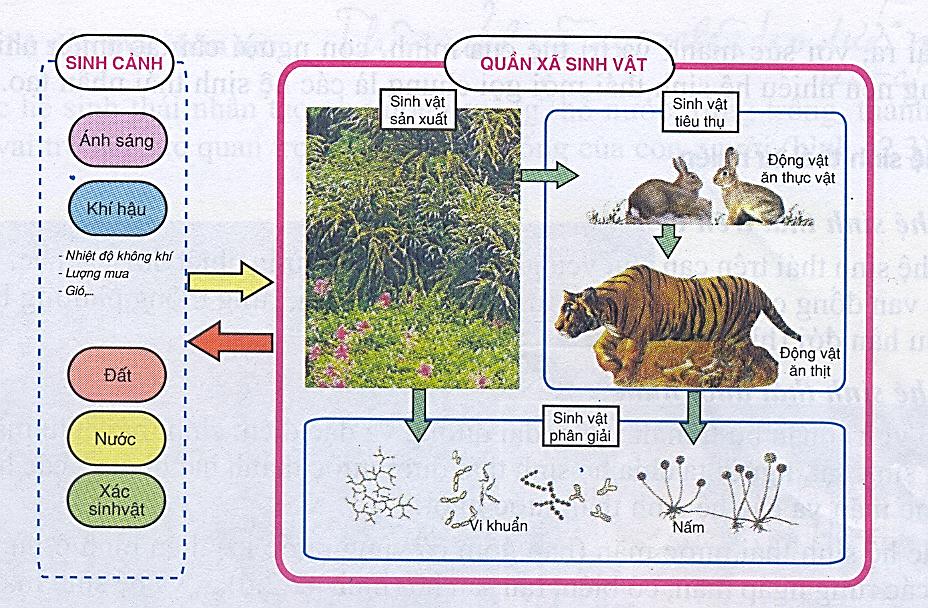 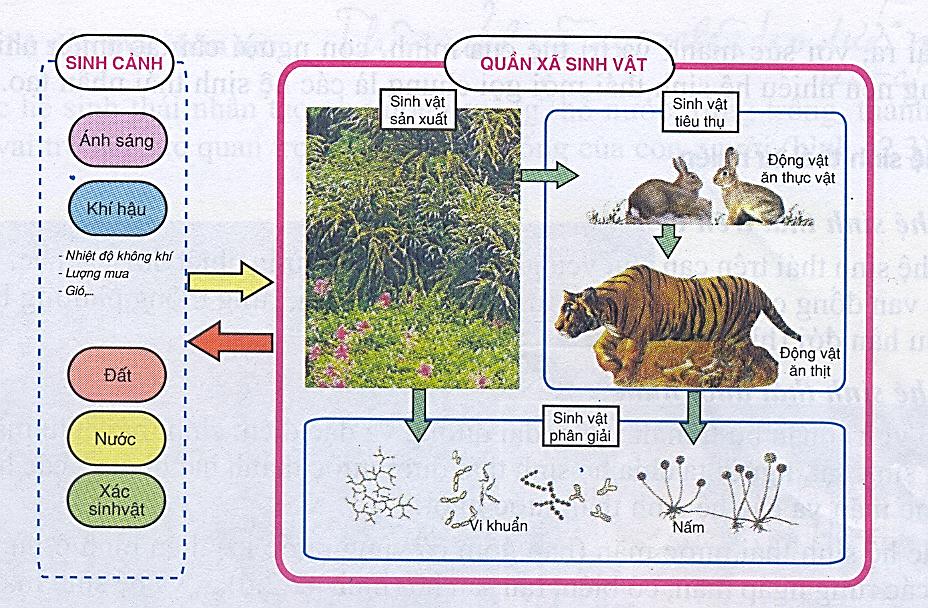 Hệ sinh thái tự nhiên
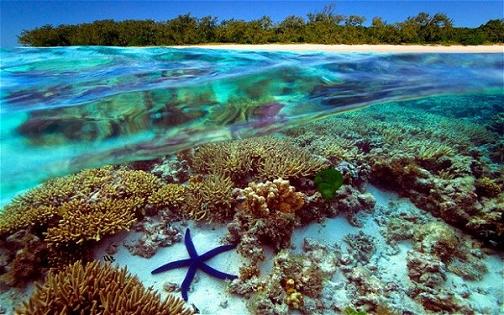 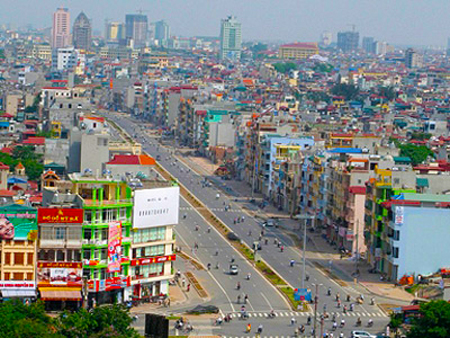 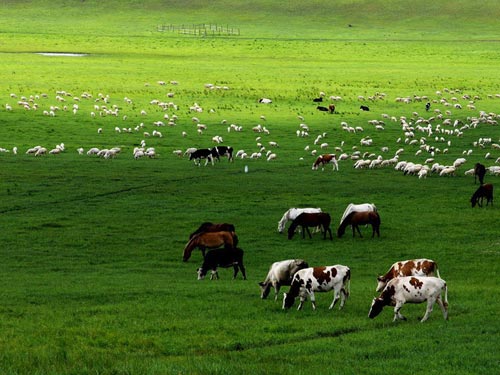 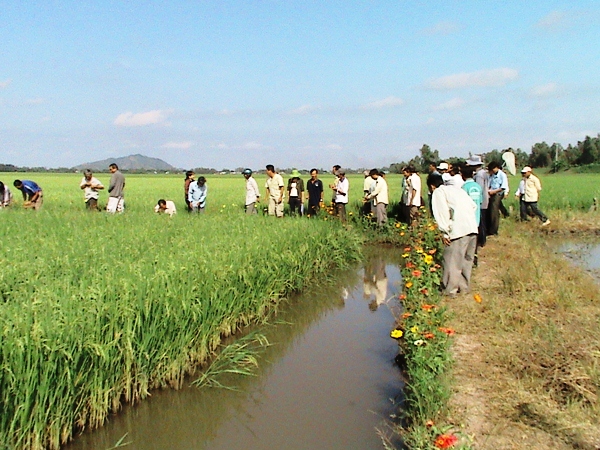 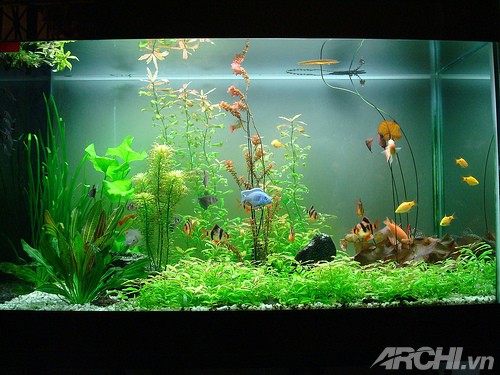 Hệ sinh thái nhân tạo
III. CÁC KIỂU HỆ SINH THÁI CHỦ YẾU TRÊN TRÁI ĐẤT
1
2
..............
HST = Quần xã ↔ Sinh quyển
Khái niệm
- Tự nhiên
- Nhân tạo
…..
Kích thước
…..
HST
Đa dạng
Phân loại
Cấu trúc
……..
- Vô sinh
- Hữu sinh
Nhiệm vụ về nhà
1. Phân biệt HST tự nhiên và HST nhân tạo theo các tiêu chí sau:
2. Quan sát HST gần gũi ở địa phương:
 Tìm các mối quan hệ giữa các sinh vật trong HST
- Chỉ ra các thành phần cấu trúc của HST đó
Câu hỏi 1
Những ví dụ sau đây là biểu hiện của mối quan hệ nào trong quần xã?
	Tảo + Nấm  Địa y
	Trùng roi sống trong ruột mối
	VK lam sống trong nốt sần rễ cây họ đậu
Câu hỏi 2
Một loài có số lượng cá thể đông, sinh khối lớn, hoạt động mạnh được gọi là:……..
Câu hỏi 3
Kinh nghiệm không nên ăn ốc vào thời điểm trăng tròn dựa vào sự biến động số lượng cá thể của quần thể theo chu kì gì?
Câu hỏi 4
Môi trường sống của con giun đũa lợn thuộc môi trường nào?